Geoparadise Reflection
By kaydence
What should be on our build
2 parallel roads       
The buildings must be colorful, visually appealing and it must have a  math/ geometry name.
1 perpendicular roads
1 intersecting road
8 3D shaped buildings/structures												There are 8 other  things we can include but don’t have to.
Extra roads 
Cars, trucks or highways
Traffic lights/signs
rail road
Abu station
River, lake or stream
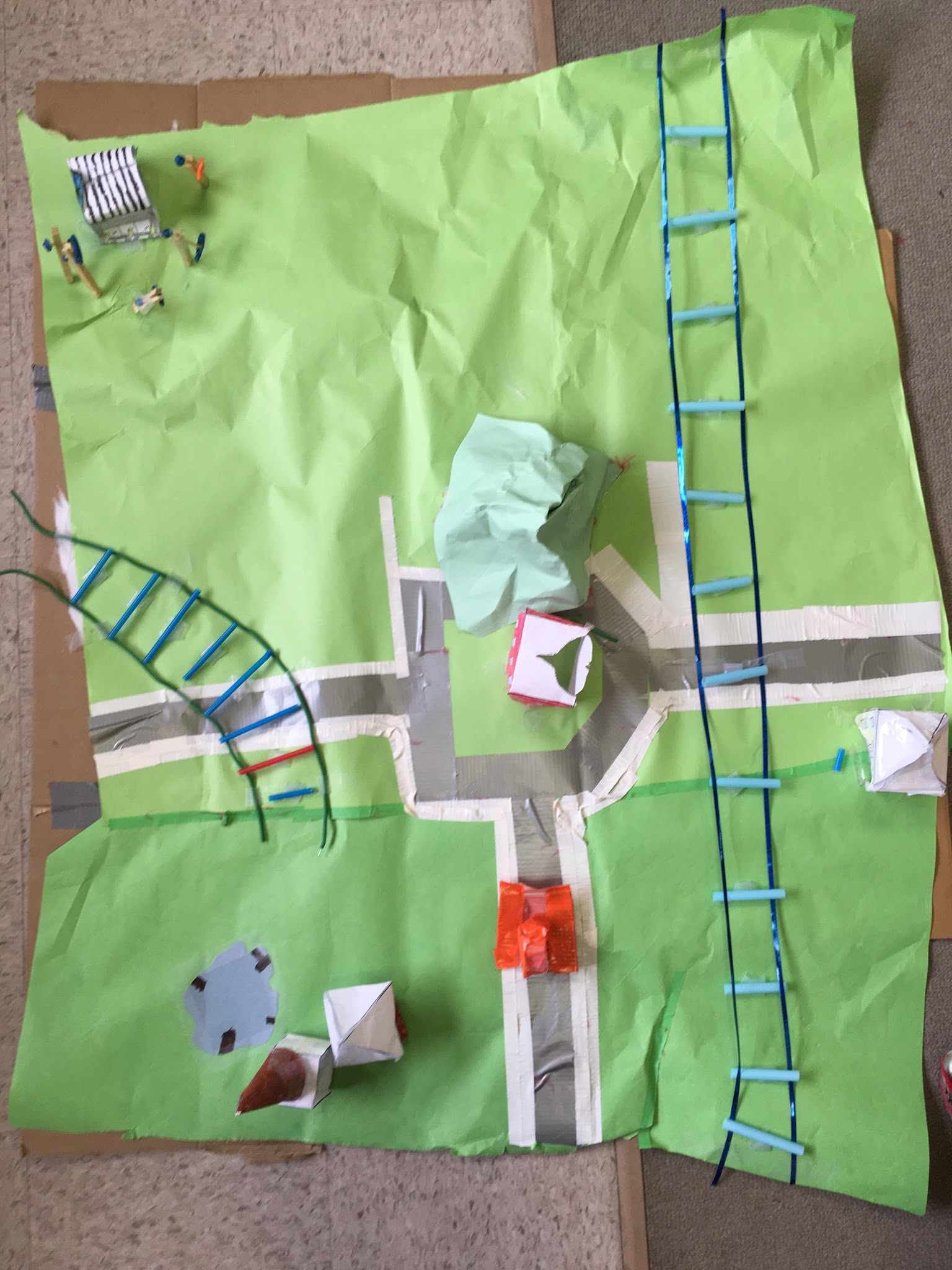 Birds eye view
pond
Train track
house’s
Power plants
mall
Town    hall
car
The train tracks sides are parallel
house’s
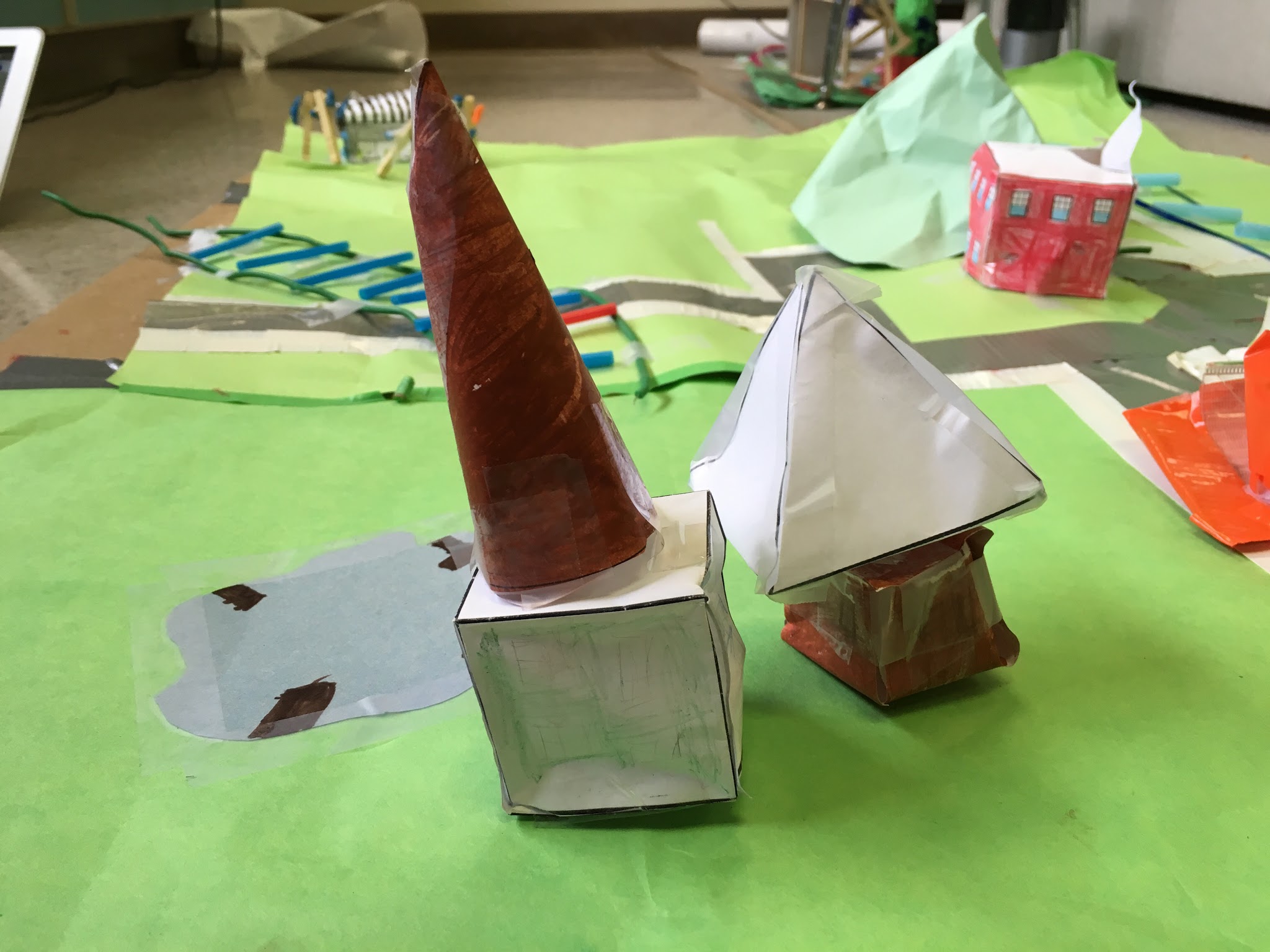 Quad family’s house
Cone family’s house
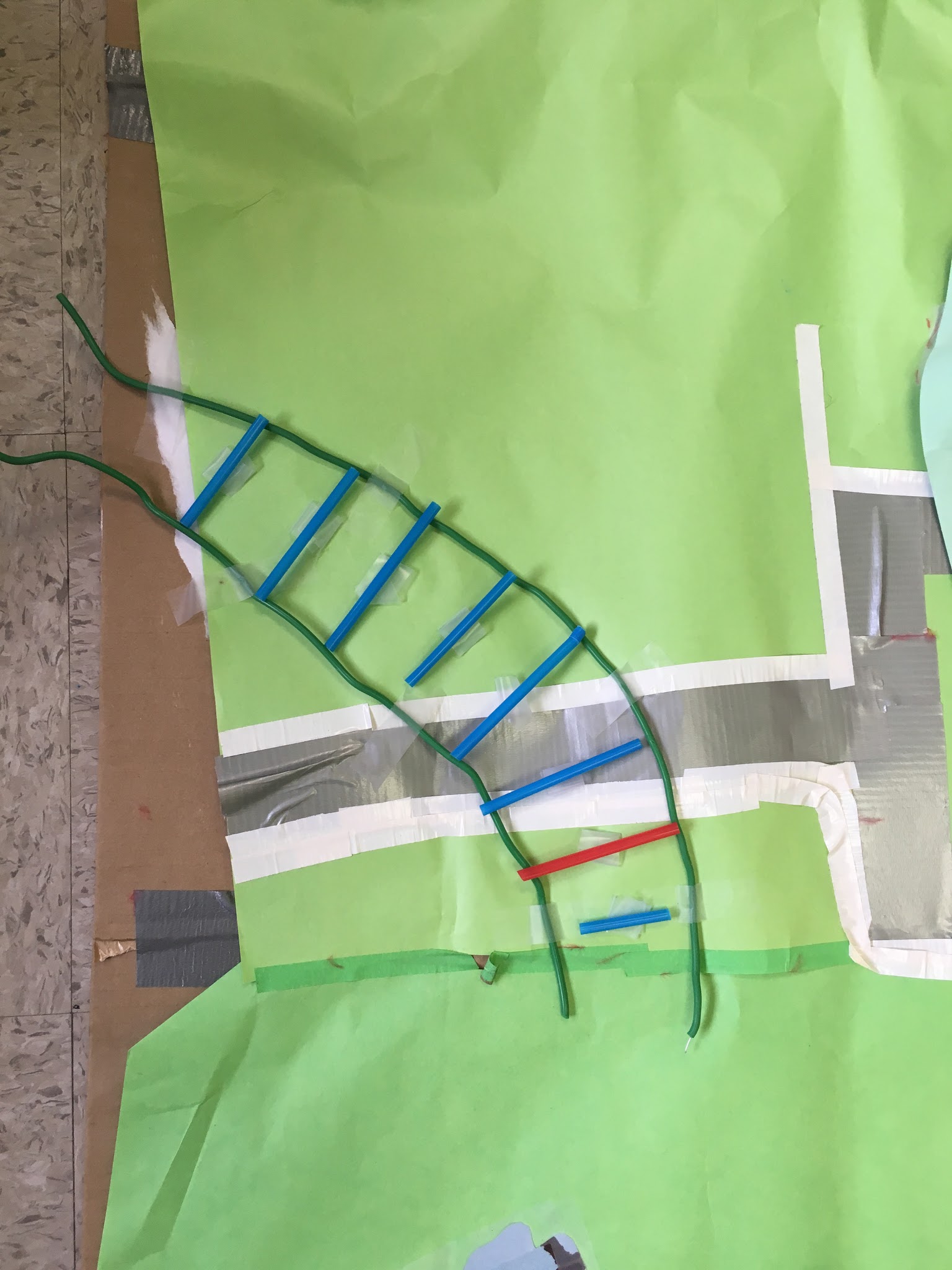 tracks
Train tracks
Intersecting train track
Power plants
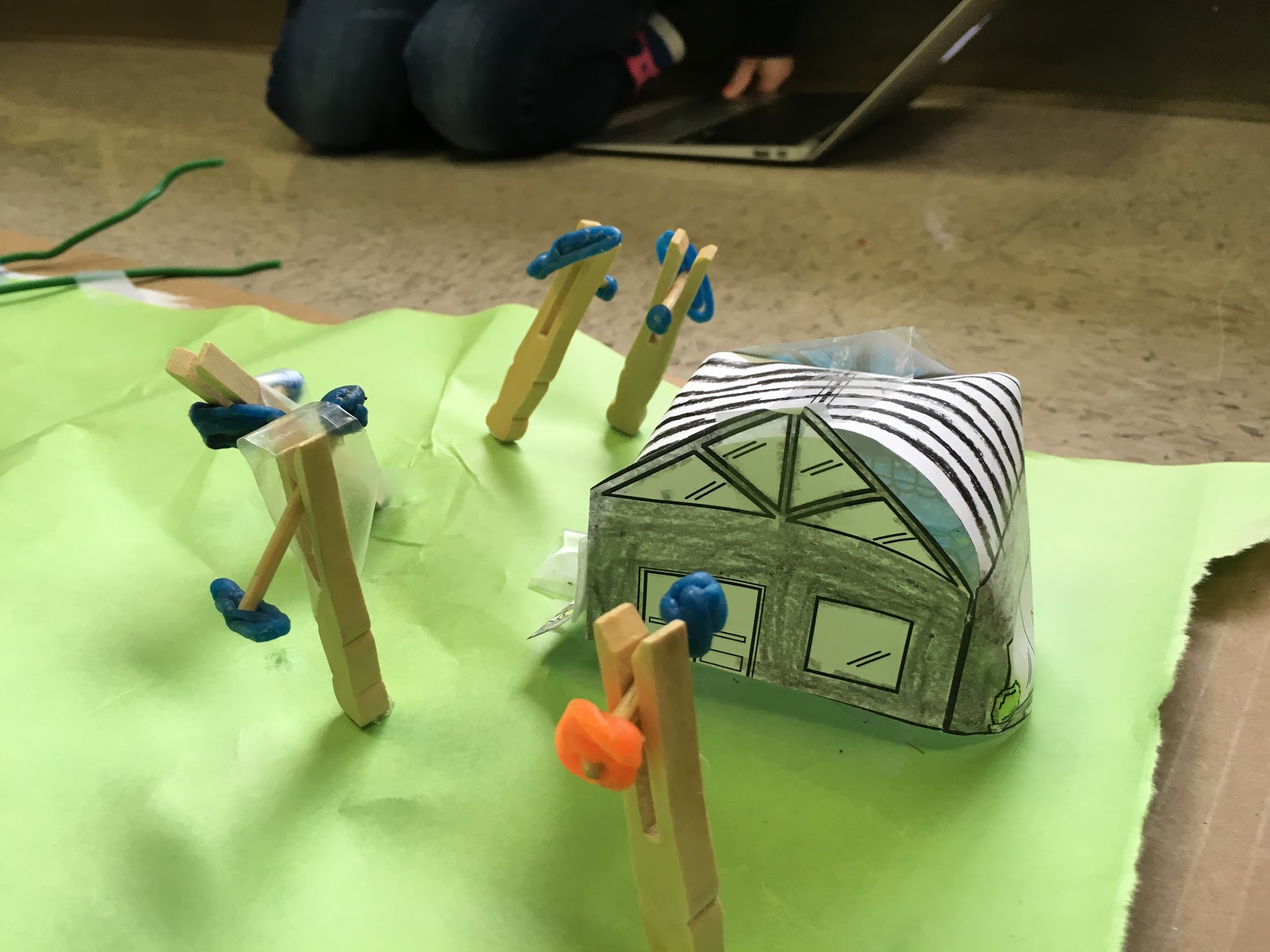 Perpendicular power plants
Twin edge school
Tri hall
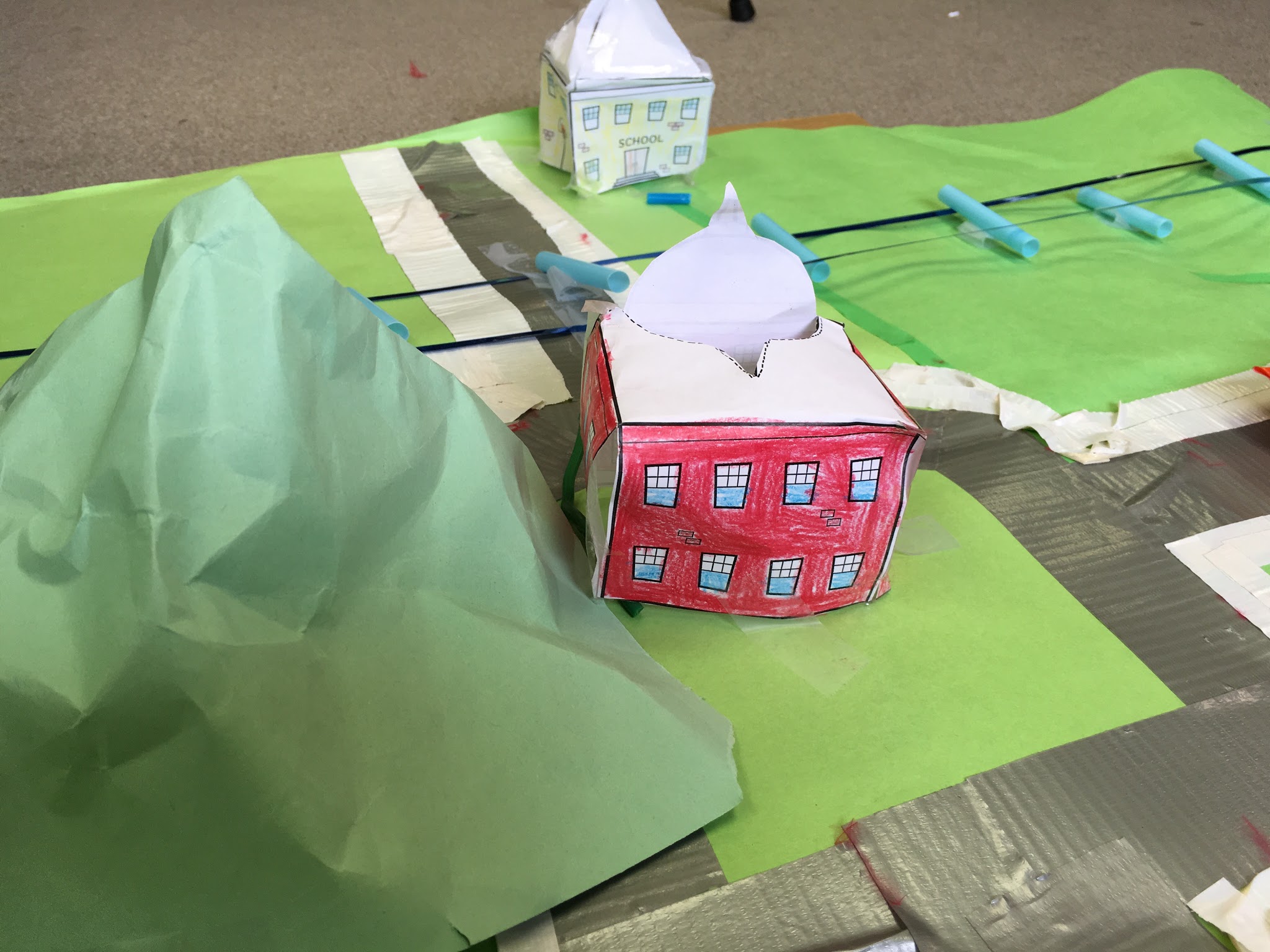 Side view
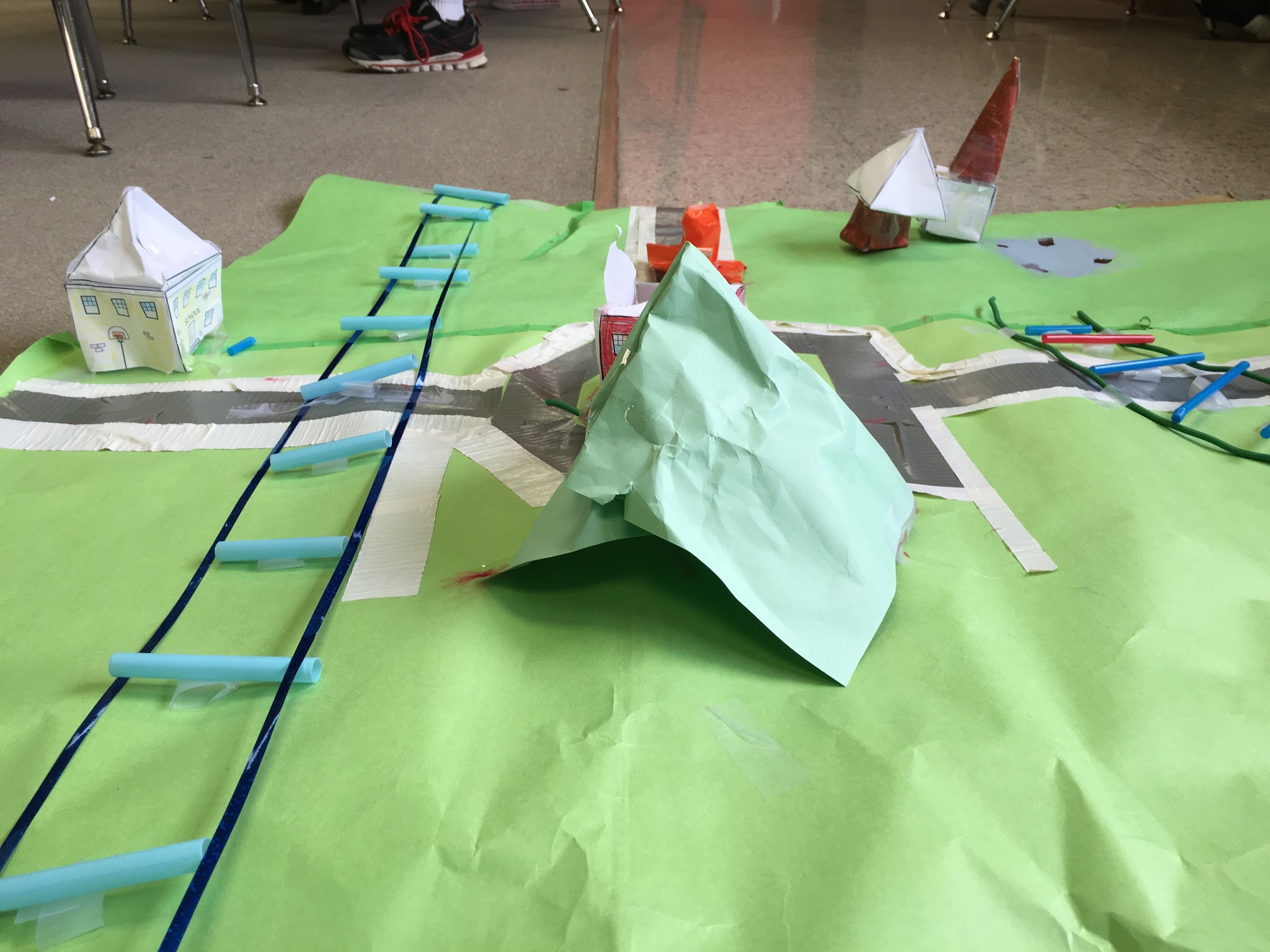 Perpendicular road and train track
My reflection
Q: In what ways have you gotten better at this kind of work?  A: I have gotten better at this work by doing it often, it’s also by putting more buildings.   
Q: Does this work tell a story?   A: no there is not a story because I did not want a story because it would be too much work.
Q: What did/do you find frustrating about it?  A: I find frustration in working on this project because it is hard work to do all the buildings, roads and the names for everything.
Q: What does that tell you about yourself and how you learn?  A: this project tells me that I can make lots of art works and teaches me to focus on what you need for builds.
Q: What grade would you give it? Why?   A: I would give my geo city a number from one out of ten a nine because it wasn’t exactly perfect.